ACSA Strategic Plan
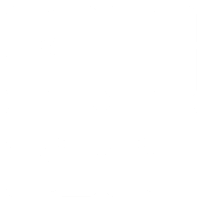 2019 – 2020 State Committees & Councils
ACSA Mission
The Association of California School Administrators is the driving force for  an equitable, world-class education system and 
the development and support of inspired educational leaders                                      who meet the diverse needs of all California students.
1
ACSA Strategic Plan      3 Key Areas
Member Development and Support
Advocacy and Influence
ACSA Organizational Development and Sustainability
2
We Are All ACSA and This Is OUR Strategic Plan
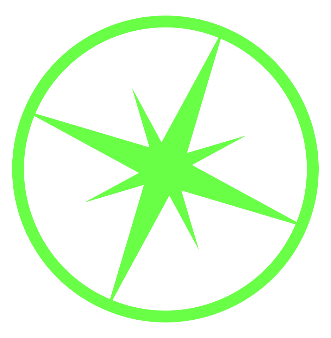 Our membership not only developed the plan but helped the board sequence our annual milestones

Why has the board asked the committees and councils to complete the “Annual Planning Template” and submit by 10/1?

Milestone AA.  Committees and councils are supporting implementation of priorities in the Strategic Plan within their areas of expertise.
3
n. ‘hu·man cap·i·tal’
intangible collective resources possessed by individuals and groups within a given population. These resources include all the knowledge, talents, skills, abilities, experience, intelligence, training, judgment, and wisdom possessed individually and collectively, the cumulative total of which represents a form of wealth available to nations and organizations to accomplish their goals.

Source: www.britannica.com/topic/human-capital
Strategic Plan Engagement Resources
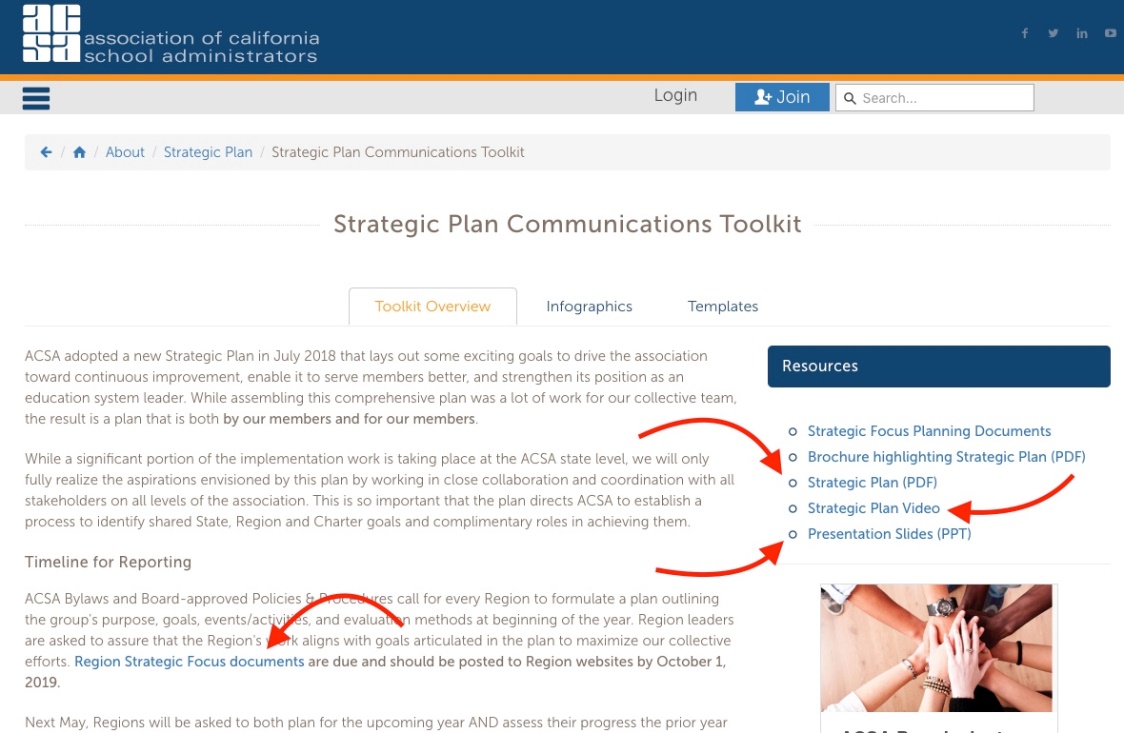 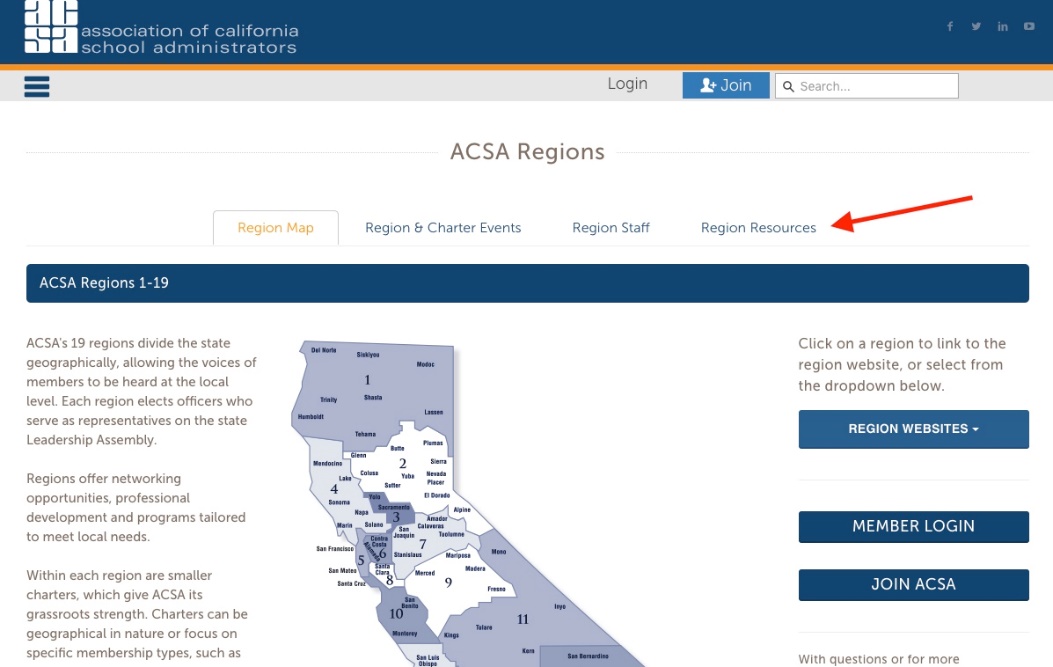 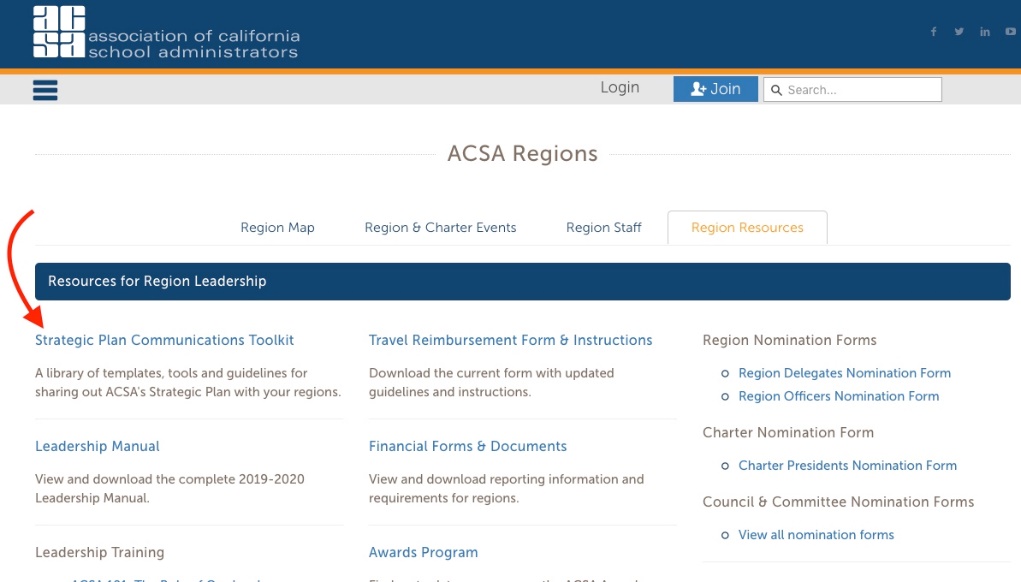 5
Annual Planning Cycle for State Committees & Councils
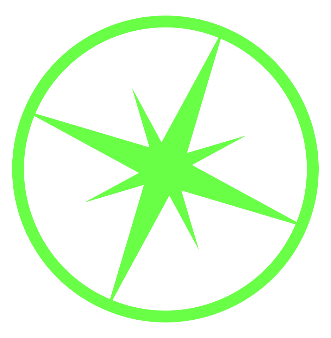 Formulate Plan at Beginning of the Year for Board Consideration (Annual Planning Template due October 1 each year):
Purpose
Annual Goals
Planned Events, Activities, and Meetings
Evaluation Methods

Submit Report at Conclusion of the Year 
	(Annual Reporting Template due August 31 each year):
How well were annual goals met?
What events, activities, and meetings were held and what were the results?
What was learned through evaluation and how will it impact future planning?
6
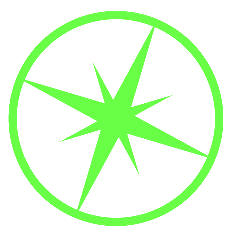 ACSA Strategic PlanSecond Year Focus Milestones
7
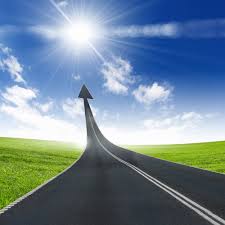 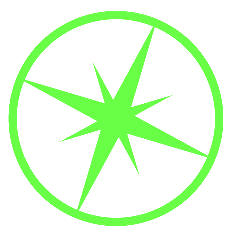 Member Development and SupportLEADERSHIP DEVELOPMENT
8
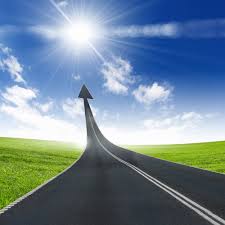 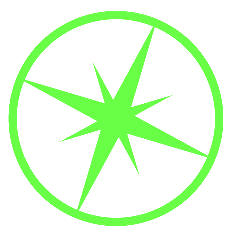 Member Development and Supportprofessional development – content
9
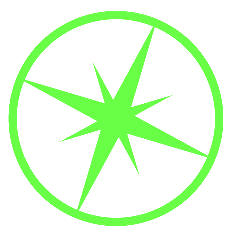 Member Development and supportprofessional development – delivery/reinforcement
10
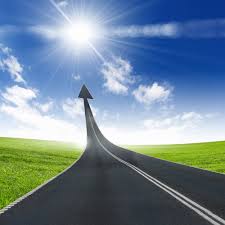 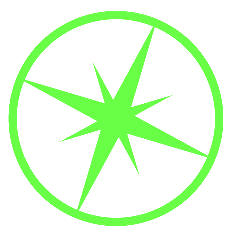 Member Development and supportprofessional practice resources
11
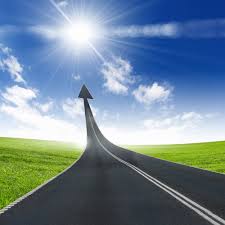 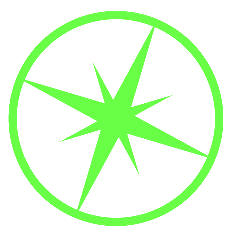 Member Development and supportmember networking and collaboration
12
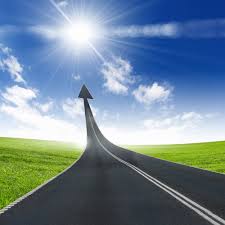 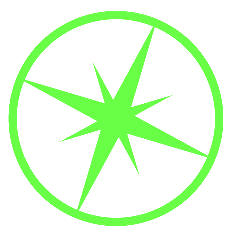 Member Development and supportDISTRICT/COUNTY/SCHOOL SITE SUPPORT SERVICES
13
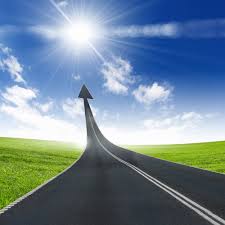 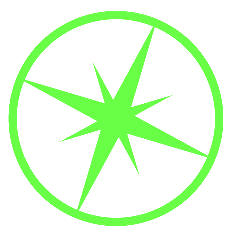 ADVOCACY AND INFLUENCEAcsa in a leadership role
14
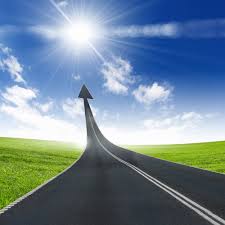 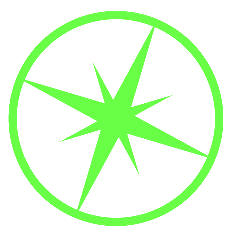 ADVOCACY AND INFLUENCEgrassroots advocacy and influence
15
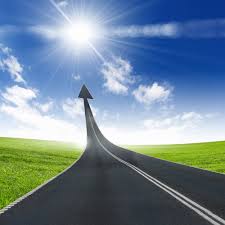 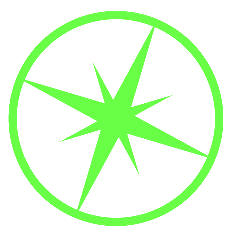 ADVOCACY AND INFLUENCEmedia relations
16
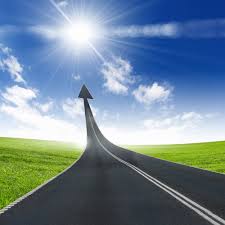 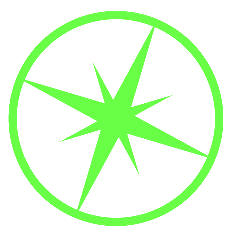 ORGANIZATIONAL DEVELOPMENT AND SUSTAINABILITYORGANIZATIONAL ALIGNMENT AND ACCOUNTABILITY
17
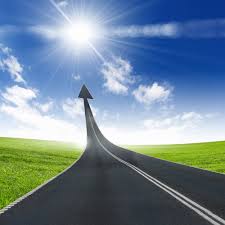 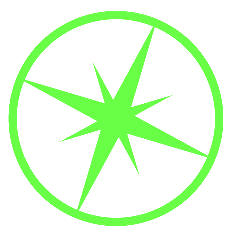 ORGANIZATIONAL DEVELOPMENT AND SUSTAINABILITYMEMBER OUTREACH AND ENGAGEMENT
18
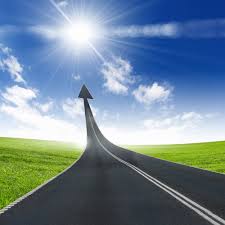 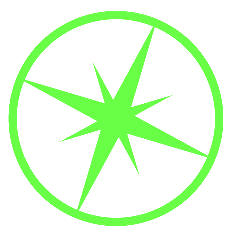 ORGANIZATIONAL DEVELOPMENT AND SUSTAINABILITYMEMBER communication
19
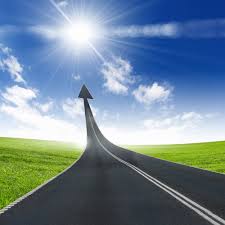 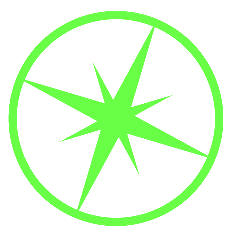 ORGANIZATIONAL DEVELOPMENT AND SUSTAINABILITYsustainability
20
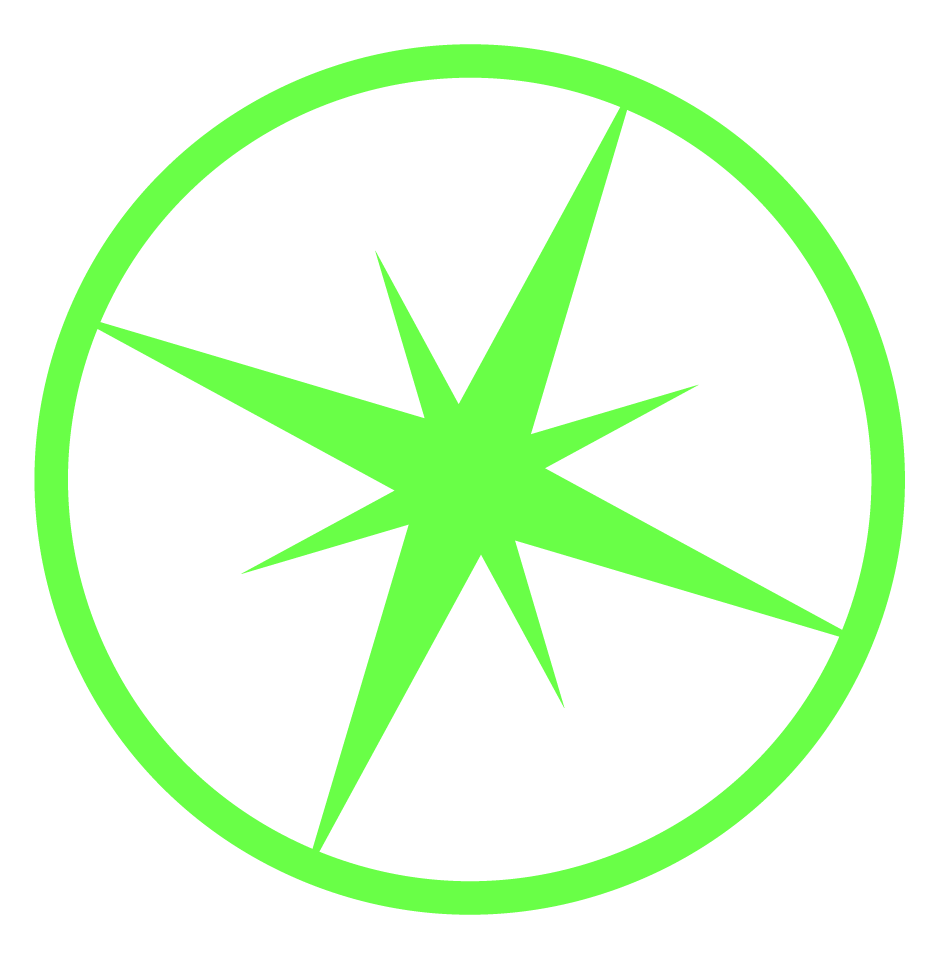 Steps in ProgressState ACSA
Support Regions/Charters and Committees/Councils
Develop Action Steps
Allocate Resources
Identify Performance Measures
Craft Communications and Resources
21
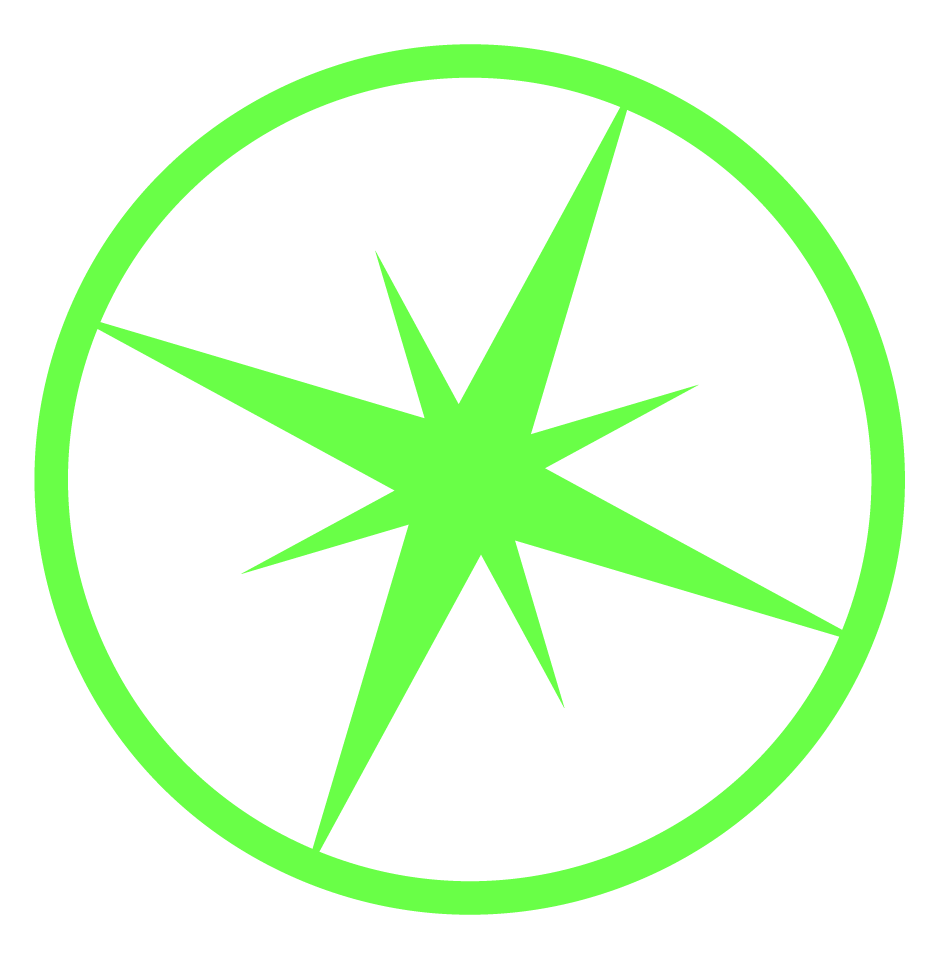 Next Steps Regions/Charters & Committees/Councils
Integrate Milestones into Planning
Complete Annual Planning Template  (10/1)                 
Coordinate with other ACSA Groups
Support Milestone Objectives
Complete your Annual Reporting Template (8/31)
22
Formulating the Group’s Annual Plan
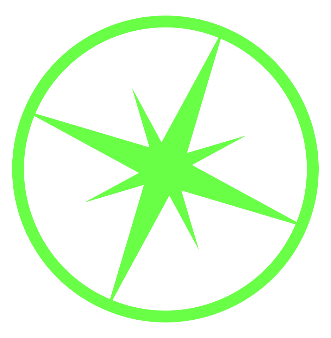 Review Purpose Statement and Propose Changes if Needed
Clarify Goals and Objectives for the Year
Decide on Events, Activities, and Meetings
Define Evaluation Methods
Assure the Group’s Work Supports the Strategic Plan
Identify Milestones that Dovetail with Goals and Objectives
Decide How the Group can Support these Milestones
23
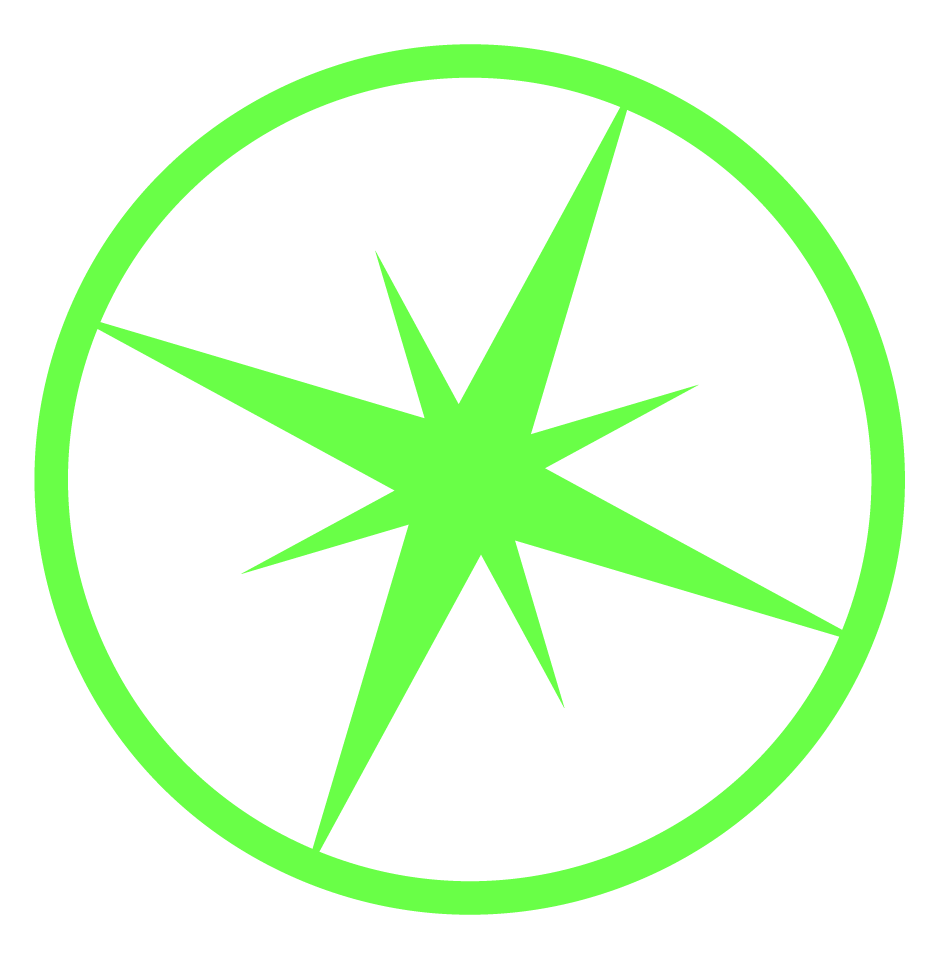 Thank You

Members Make the Difference!
24